«Психологическое исследование Памяти, Мотивации 
в целях реализации проекта 
«Развитие и формирование функциональной грамотности обучающихся 7 классов образовательных организаций Сунтарского улуса (района)»
Отдел воспитания и дополнительного образования –
ведущий специалист Наталья Амбросьевна
Приказ «О создании группы педагогов - психологов»
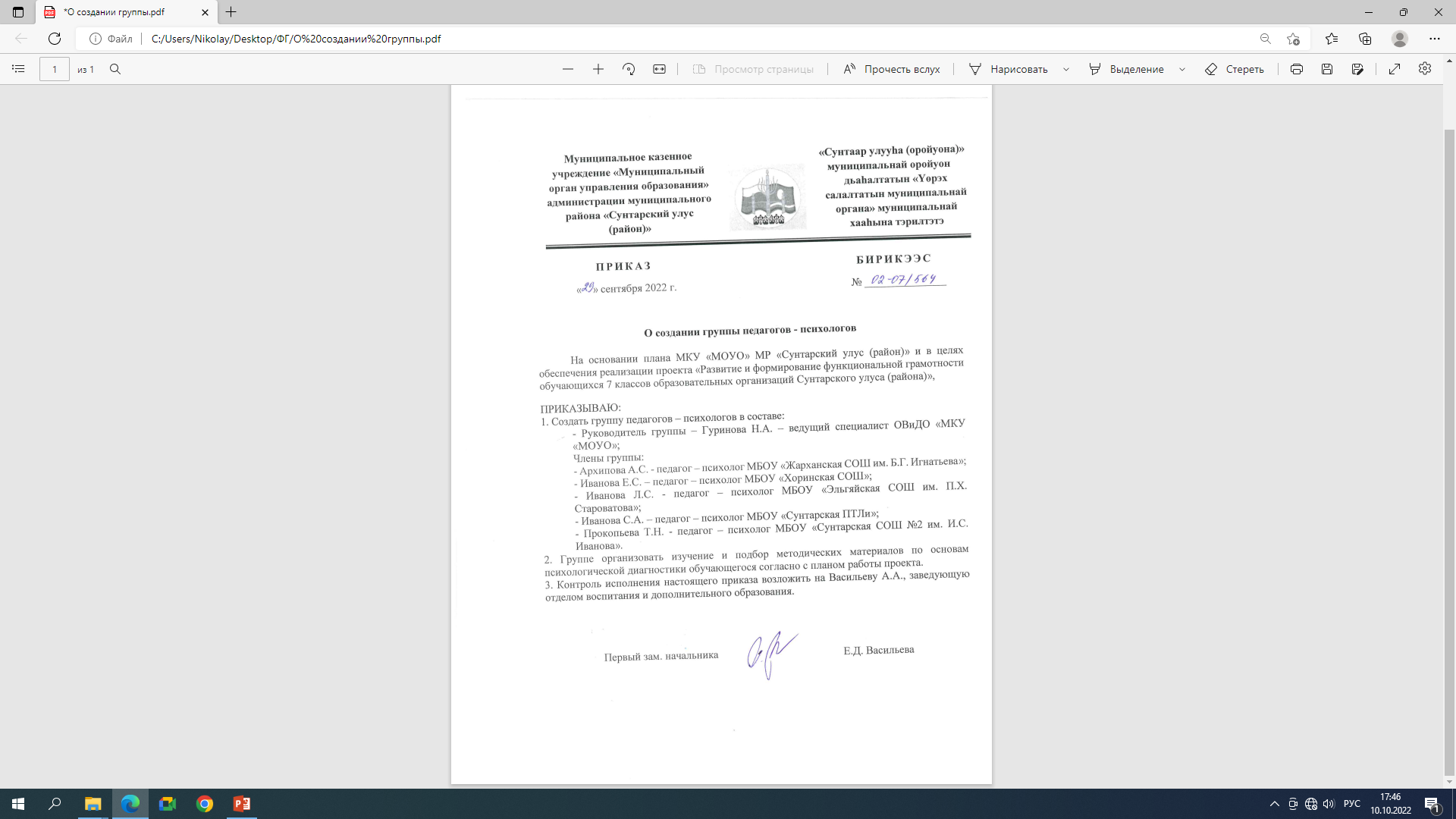 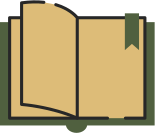 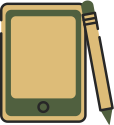 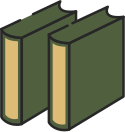 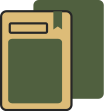 Всего обучающихся 7 классов по Сунтарскому улусу (району) -  380
Приказ «О проведении психологического исследования обучающихся 7 классов в ОО» - Память
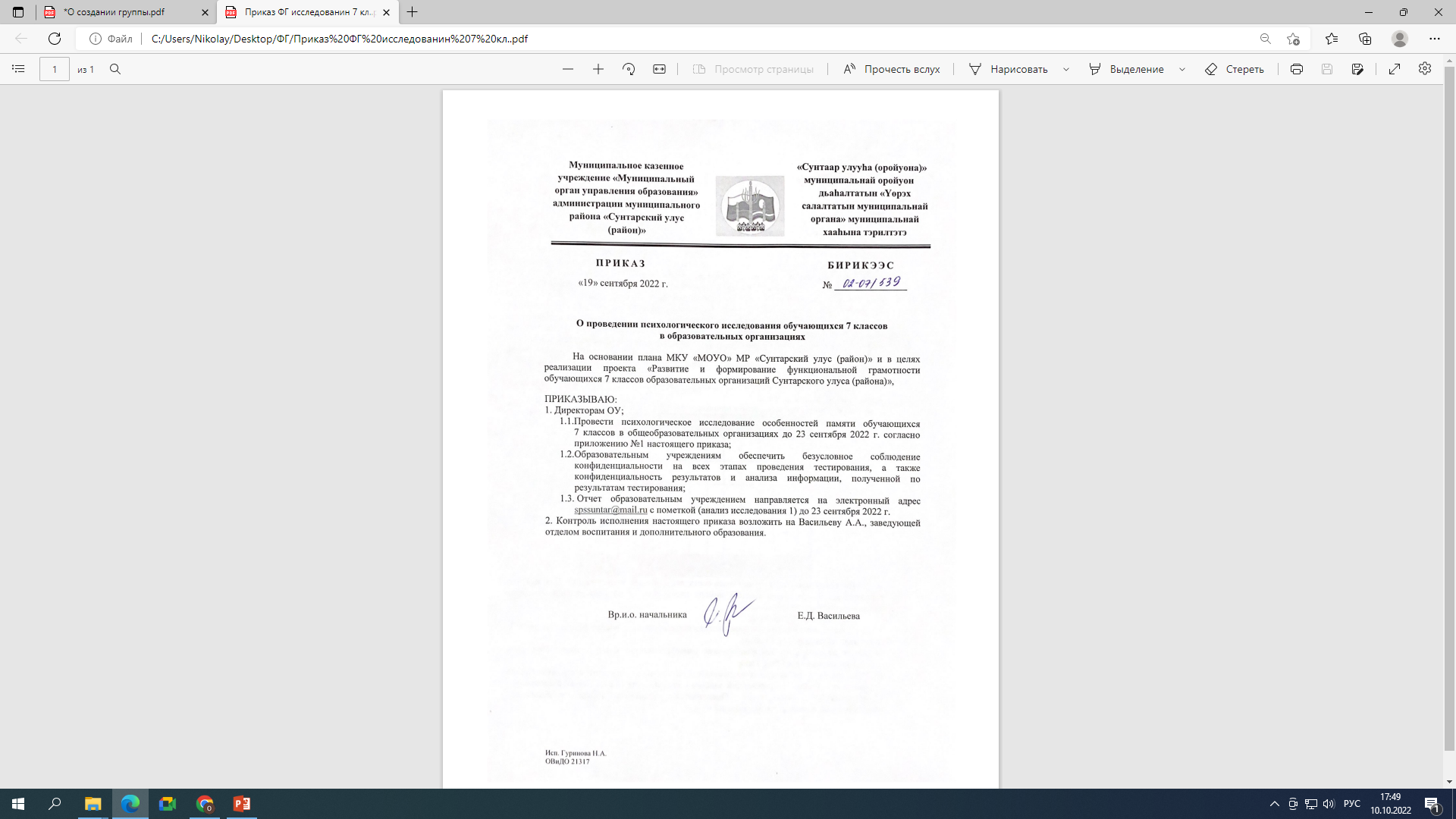 Методика запоминания 10 слов А.Р. Лурия предназначена для оценки состояния произвольной вербальной памяти
Стимульный материал 10 слов, не связанных между собой, по смыслу и эмоционально нейтральных. Инструкция: "Я назову слова, которые вы должны запомнить. После того, как я их назову, Вы их повторите в любом порядке".
Слова читаются четко, без эмоциональной окраски, с интервалом времени между словами в 1 с. Цифры в протоколе запоминания отражают порядок воспроизведения слов. После первого воспроизведения слов пациентом независимо от его результата необходимо сказать следующее: "Процедура исследования такова, что я еще раз повторяю эти слова, которые Вы запомнили в первый раз и которые Вы запомните сейчас". Слова предъявляются столько раз, сколько необходимо, чтобы респондент их полностью запомнил в любой последовательности, но не более 5 раз. Исследование прекращается после 5-го воспроизведения независимо от его результатов или раньше, после того как больной воспроизвел все слова. Отсроченное воспроизведение оценивается через 50-60 мин, респондент об этом не предупреждают. В этот период выполняют другие тесты, однако иные методики, направленные на оценку мнестических функций, желательно в это время не проводить.
Наиболее часто используют следующий набор слов: Лес, Хлеб, Окно, Стул, Вода, Конь, Гриб, Игла, Мед, Огонь.
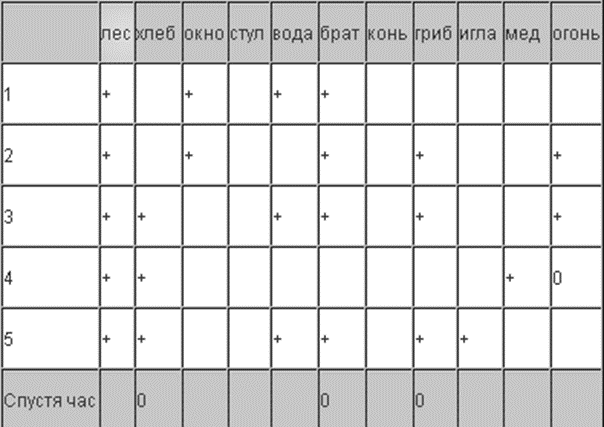 По этому протоколу может быть составлена "кривая запоминания". Для этого по горизонтальной оси откладываются номера повторения, а по вертикальной — число правильно воспроизведенных слов.
Оцениваемые параметры:
1. Объем непосредственного воспроизведения количество слов, воспроизведенных после 1-го предъявления (норма 7 2 слова).
2. Объем отсроченного воспроизведения (долговременной памяти) количество слов, воспроизведенных через 50-60 мин.
3. Эффективность запоминания на основании полученных результатов строится график ("кривая запоминания"), отражающий динамику запоминания 10 слов (объем отсроченного запоминания не включается). Оценивается характер "кривой запоминания": платообразный, ломаный, возрастающий и др.
56%
13%
Приказ «О проведении психологического исследования обучающихся 7 классов в ОО» - Мотивация
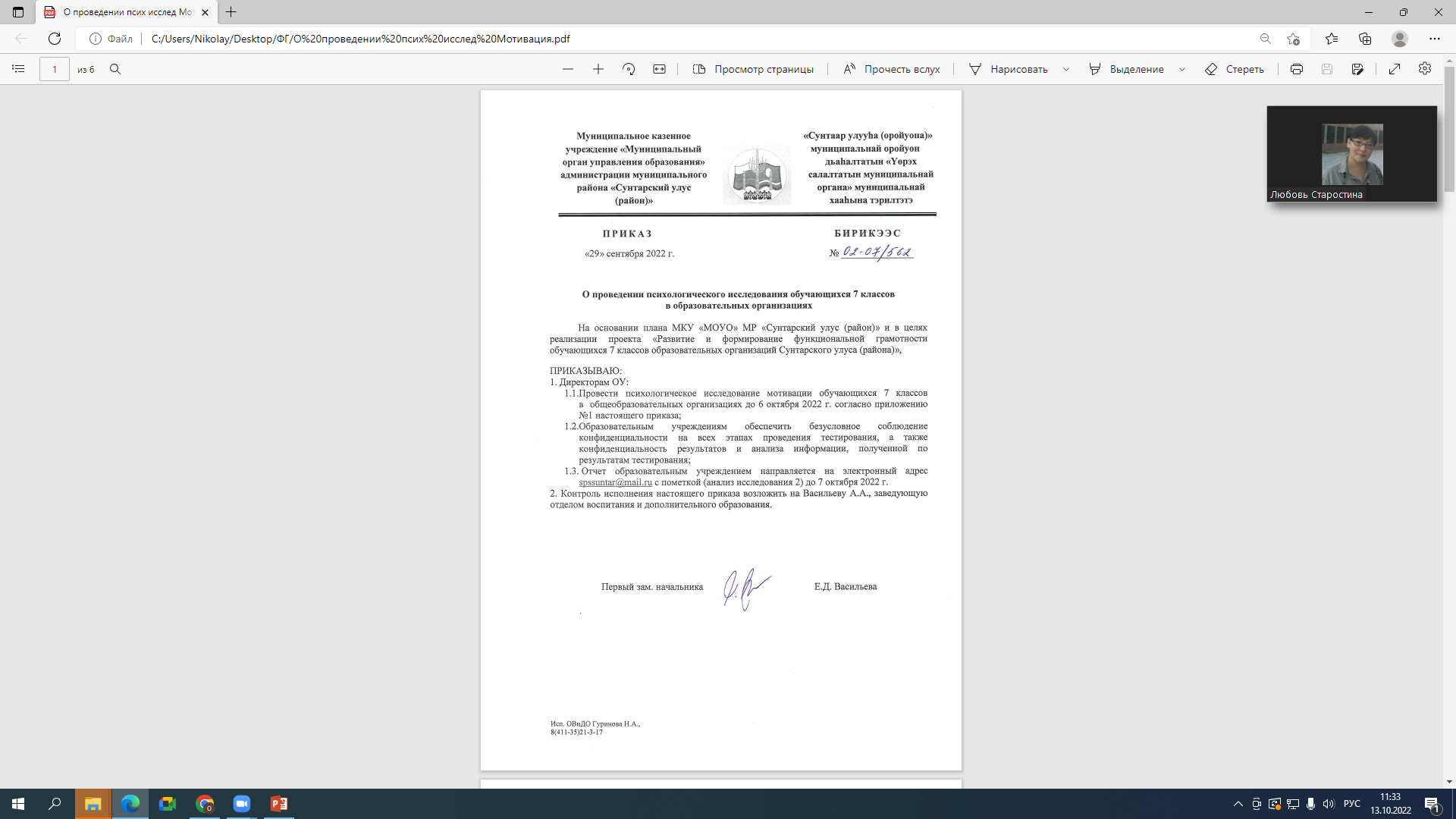 Методика изучения мотивации учения подростков
(М.И. Лукьянова, Н.В. Калинина) 
(для учащихся 7-го класса)
Обработка результатов
Предложения 1, 2, 3, входящие в содержательный блок I диагностической методики, отражают такой показатель мотивации, как личностный смысл учения. Предложения 4, 5, 6 входят в блок II и характеризуют другой показатель мотивации — способность к целеполаганию.
Блок III анкеты (предложения 7, 8, 9) указывает на иные мотивы.
Каждый вариант ответа в предложениях названных блоков обладает определенным количеством баллов в зависимости от того, какой именно мотив проявляет себя в предлагаемом ответе (табл. 10).
Внешний мотив — 0 баллов.
Игровой мотив — 1 балл.
Получение отметки — 2 балла.
Позиционный мотив — 3 балла.
Социальный мотив — 4 балла.
Спасибо за внимание!